ANSEPTM: Alaska Native Science & 			      Engineering ProgramTM
Building a National Model for Excellence in Native American Higher Education Programs
70+ Partner Organizations: $30+ million
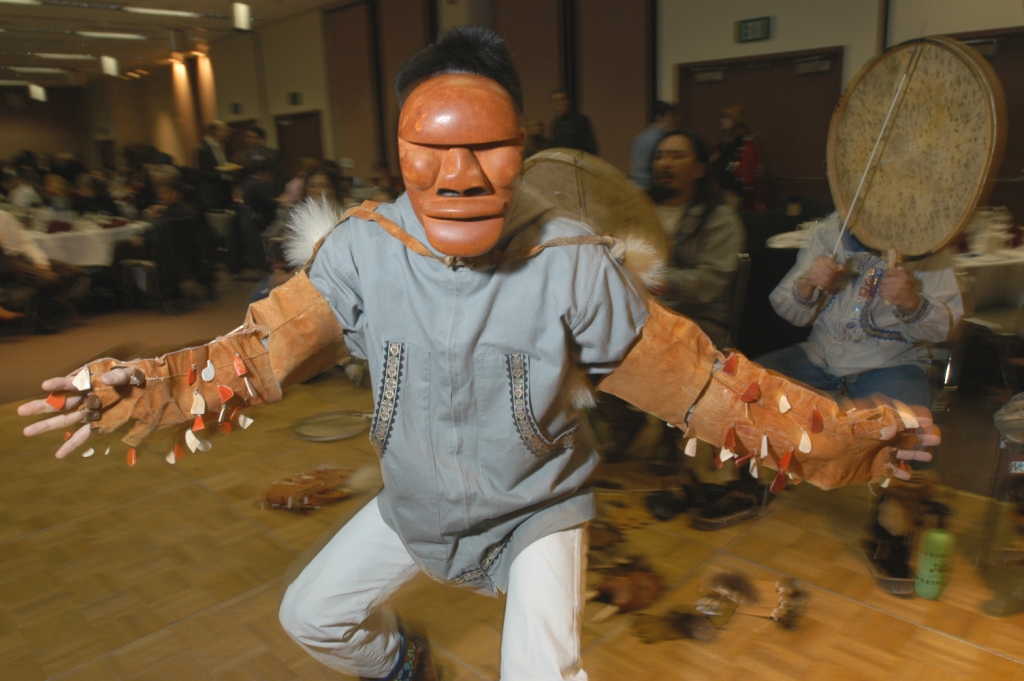 ABR, Inc. - Environmental Research & Services 
Alaska Department of Fish & Game (ADF&G) 
Alaska Federation of Natives (AFN) 
Alaska Interstate Construction LLC (AIC) 
Alaska Native Tribal Health Consortium
Alfred P. Sloan Foundation 
Alyeska Pipeline Service Company
Anchorage Water & Wastewater Utility
Anonymous 
ANSEP Alumni Scholarship Association 
ASRC Energy Services (AES)
Arctic-Yukon Kuskokwim Sustainable Salmon Initiative (AYK SSI) 
AT&T
BP Exploration (Alaska), Inc. 
Bristol Bay Native Association (BBNA)
Bristol Environmental & Engineering Services Corporation 
Bureau of Land Management (BLM) 
CH2M Hill 
Chevron
Cook Inlet Region Incorporated (CIRI)
Cook Inlet Tribal Council (CITC)
ConocoPhillips 
Denali Commission 
Doyon Drilling, Inc. 
ExxonMobil
First Alaskans Institute 
Ford Foundation  
Hawk Consultants LLC 
HDR, Inc. 
INBRE: Idea Networks of Biomedical National Institute of Health 
JL Properties, Inc. 
Jonathan Rubini & Suzanne La Pierre 
Kapiolani Community College (KCC) 
Kuskokwim Community College
Kuskokwim Native Association (KNA) 
Leonard & Tannie Hyde
Microsoft
NANA Development
NANA /Dowl HKM
NANA Management Services (NMS)
Building a National Model for Excellence in Native American Higher Education Programs
70+ Partner Organizations: $30+ million
NANA Worley Parsons
NACME, Inc. National Fish & Wildlife Foundation
National Science Foundation (NSF)
National Institute of Health (CAHDRE) 
NOAA
Northern Dynasty 
NSEDC
OAK Foundation
Peak Oilfield Services Co.
The Pebble Partnership 
PND Engineers, Inc. 
Rasmuson Foundation 
SAIC 
Schlumberger 
Shell
Siemens Building Technologies 
SKW, Eskimos Inc.
South Dakota School of Mines
Summit Consulting Services, Inc.
Teck
The Nathan Cummings Foundation 
Udelhoven Oilfield System Services
U.S. Army Corps of Engineers (ERDC-CRREL)
U.S. Bureau of Land Management
U.S. Department of Commerce -EDA
U.S. Department of Education 
U.S. Fish & Wildlife Service 
U.S. Forest Service 
University of Alaska 
University of Alaska Anchorage 
University of Alaska Fairbanks 
University of Arizona
University of Colorado Boulder
University of Hawai'i Manoa
University of Idaho
University of Montana 
University of North Dakota
University of Washington 
USKH 
Wells Fargo 
Yukon Kuskokwim Health Consortium
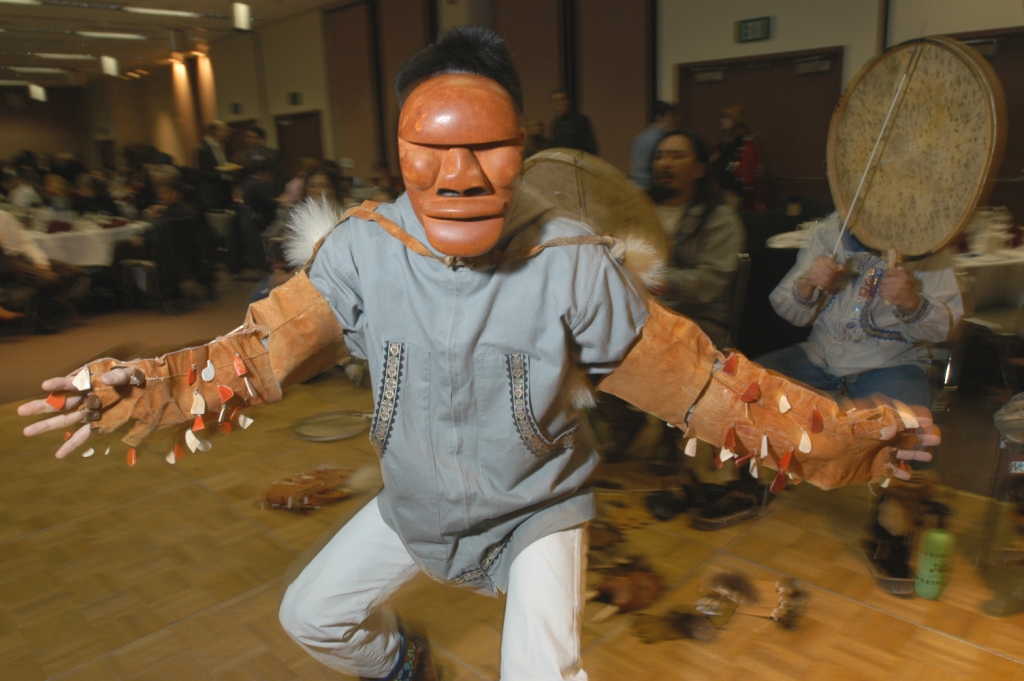 Building a National Model for Excellence in Native American Higher Education Programs
ANSEP BuildingA home for our students on campus
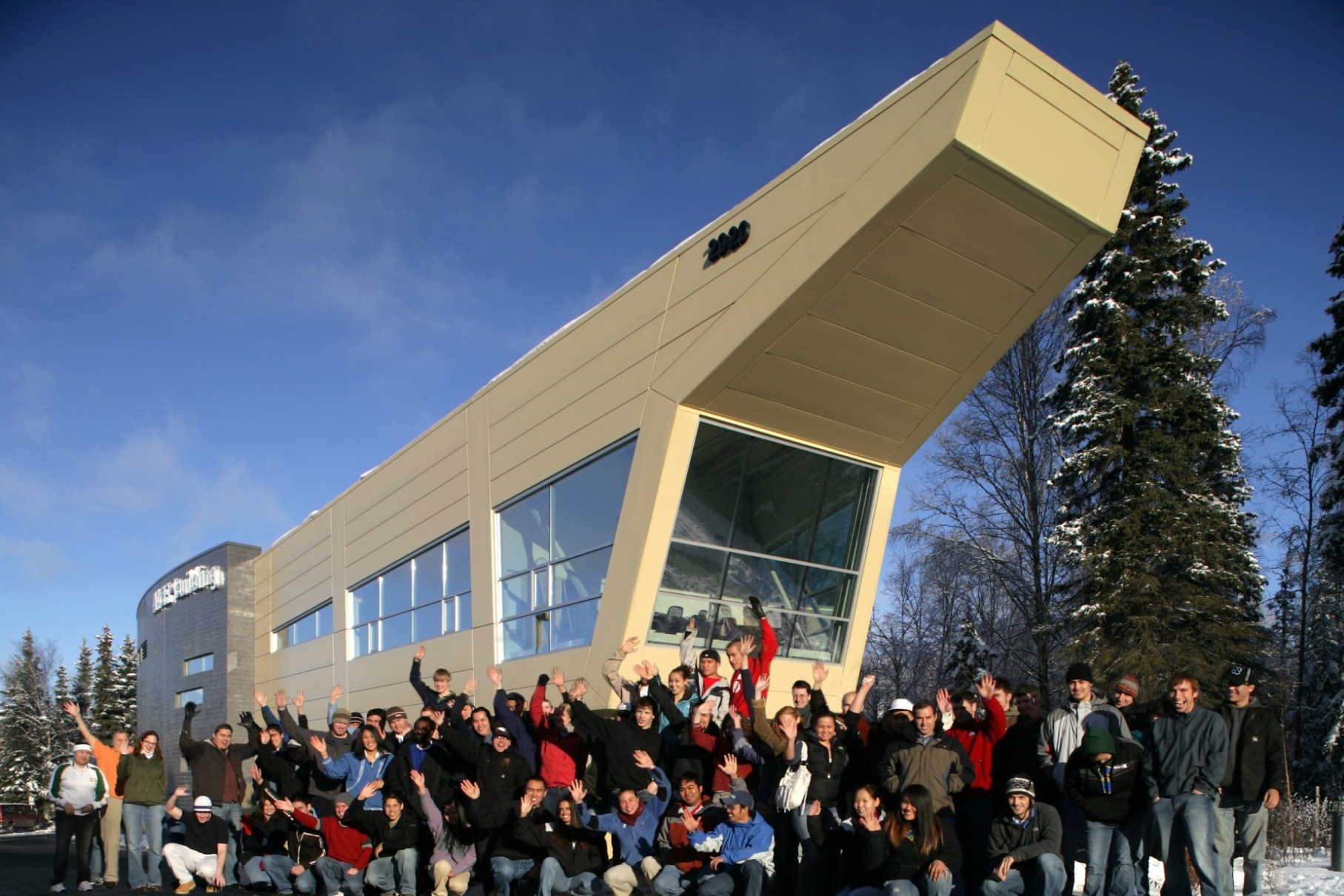 Building a National Model for Excellence in Native American Higher Education Programs
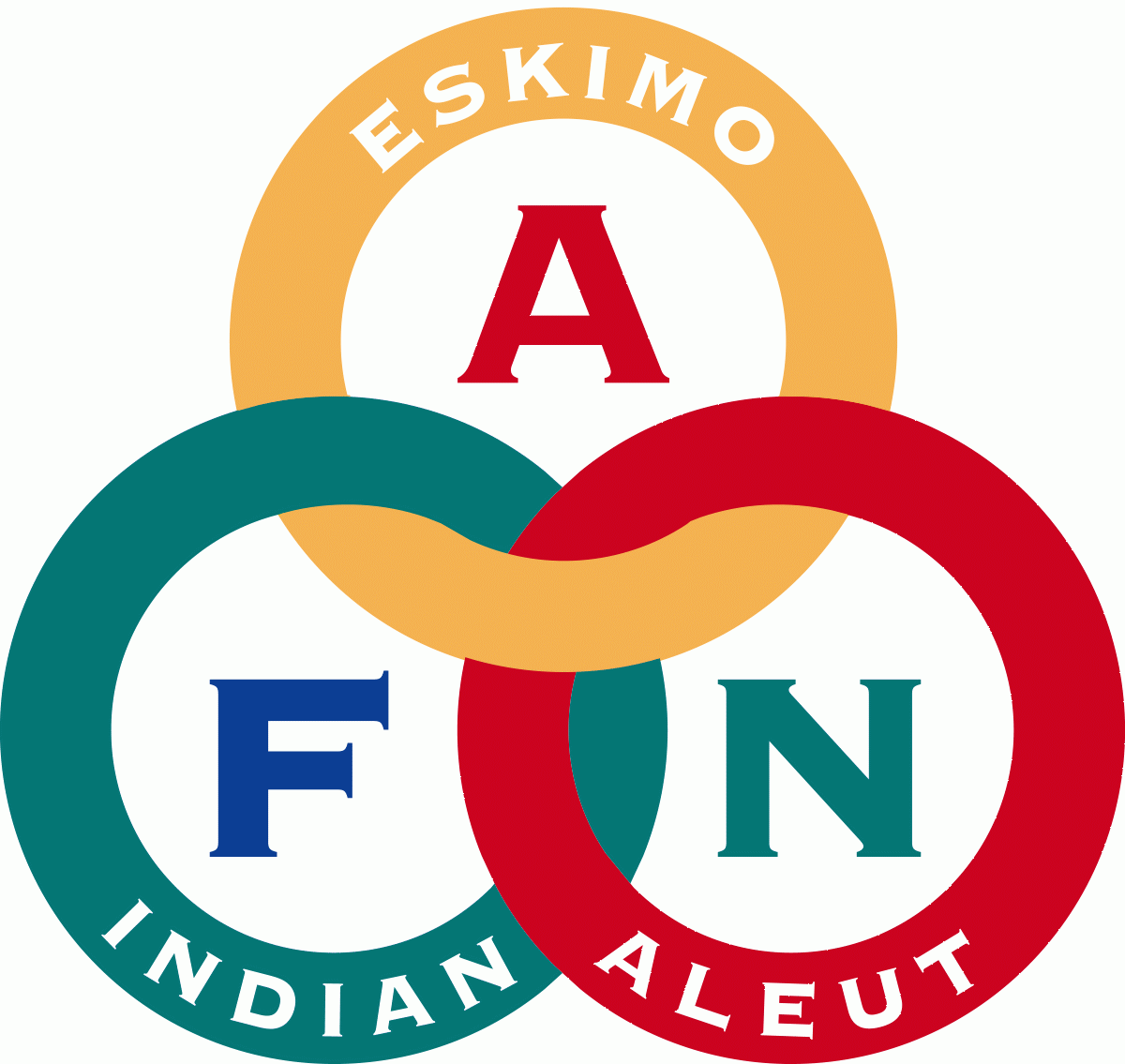 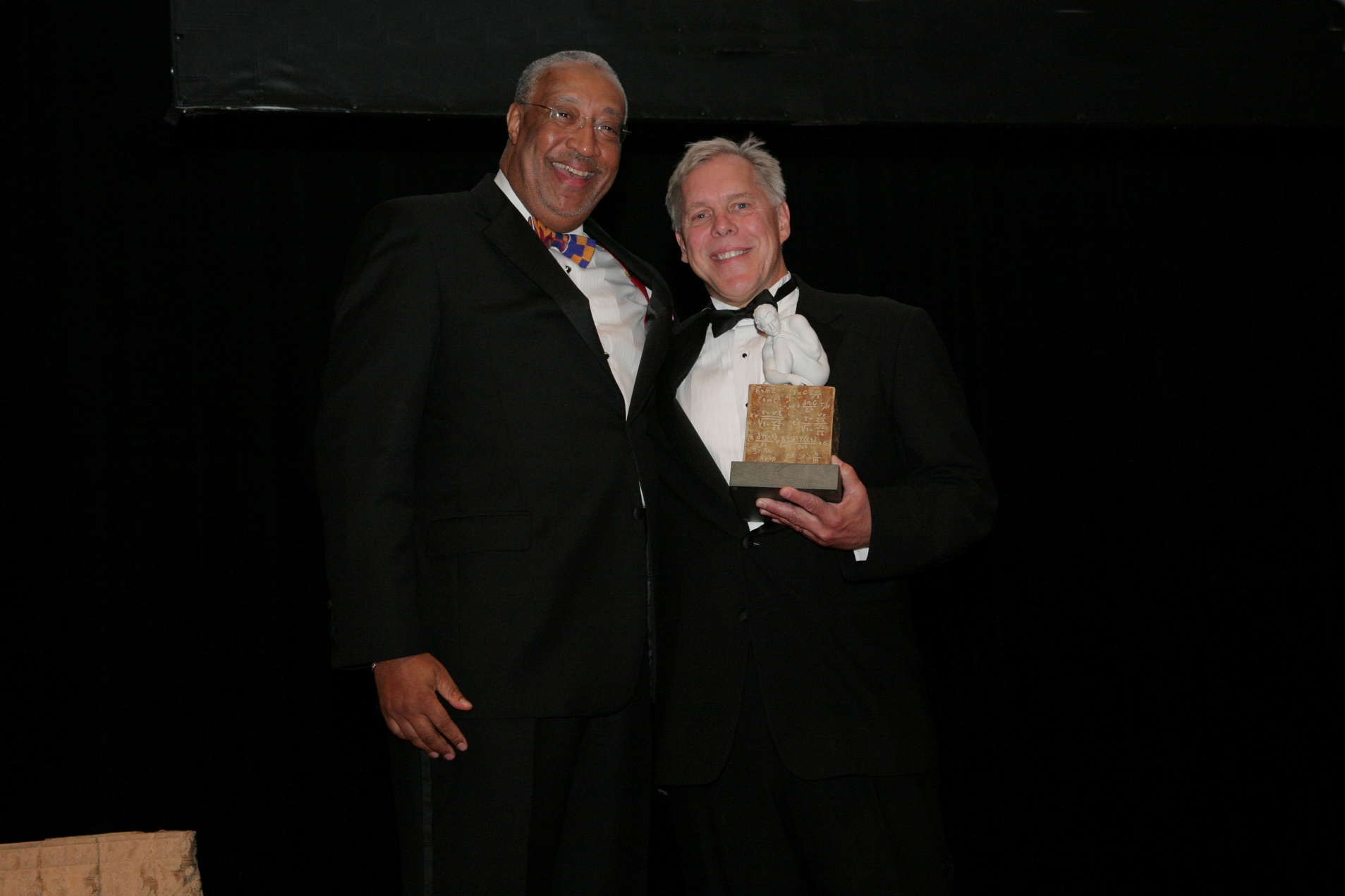 Denali Award
2005
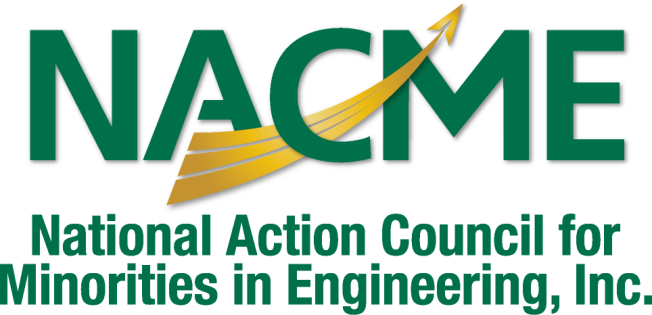 Reginald Jones Founder’s Award 2009
Building a National Model for Excellence in Native American Higher Education Programs
Presidential Award for Excellence in Science, Mathematics, and Engineering Mentoring
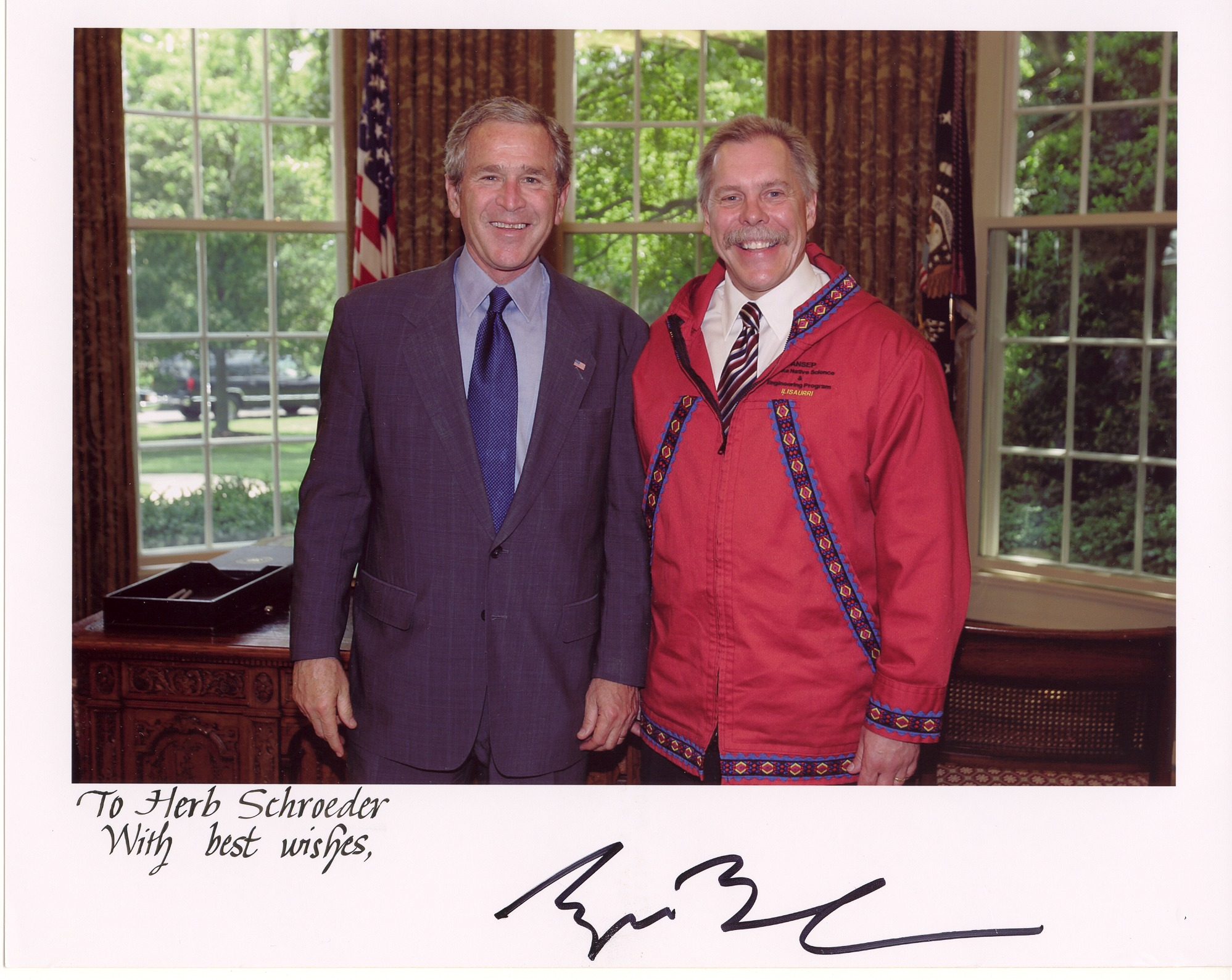 Building a National Model for Excellence in Native American Higher Education Programs
ANSEP Programmatic Components 6th Grade through the PhD
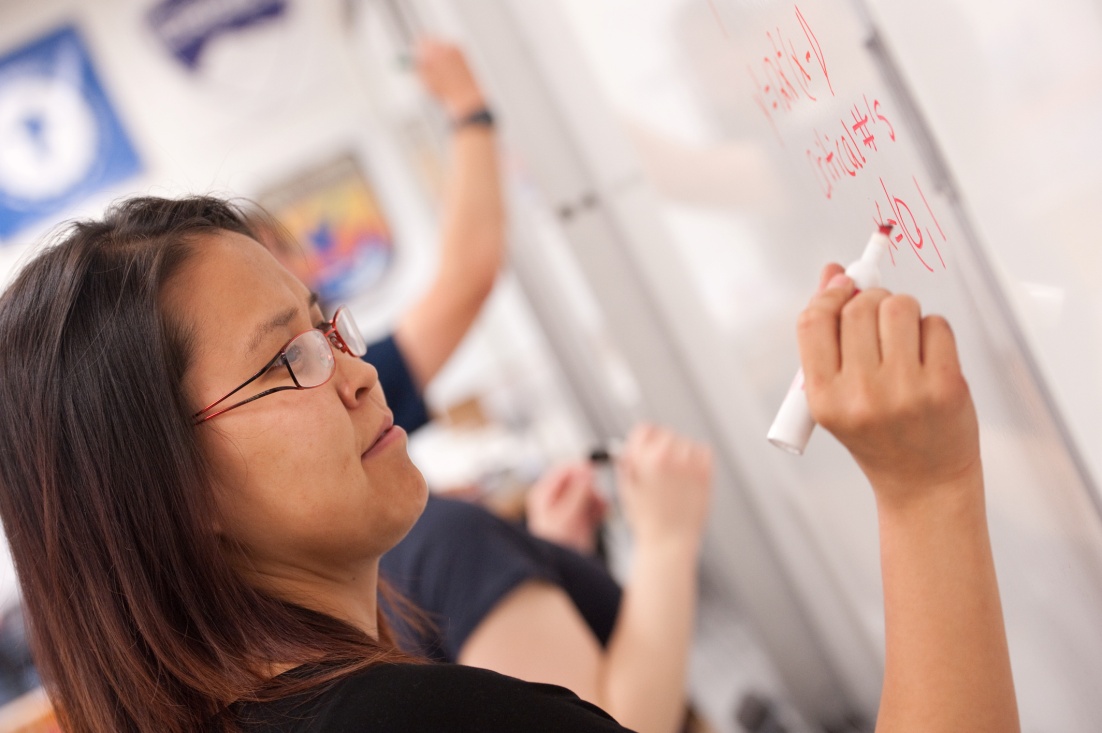 Pre-College 
 Middle School Academy
 Computer Assembly
 Acceleration Academy
 Academies of Engineering
 Jump Start

Summer Bridging

University Success

Graduate Success
Building a National Model for Excellence in Native American Higher Education Programs
ANSEP Pre-College Middle School Academy Excitement and empowerment about careers in engineering & science
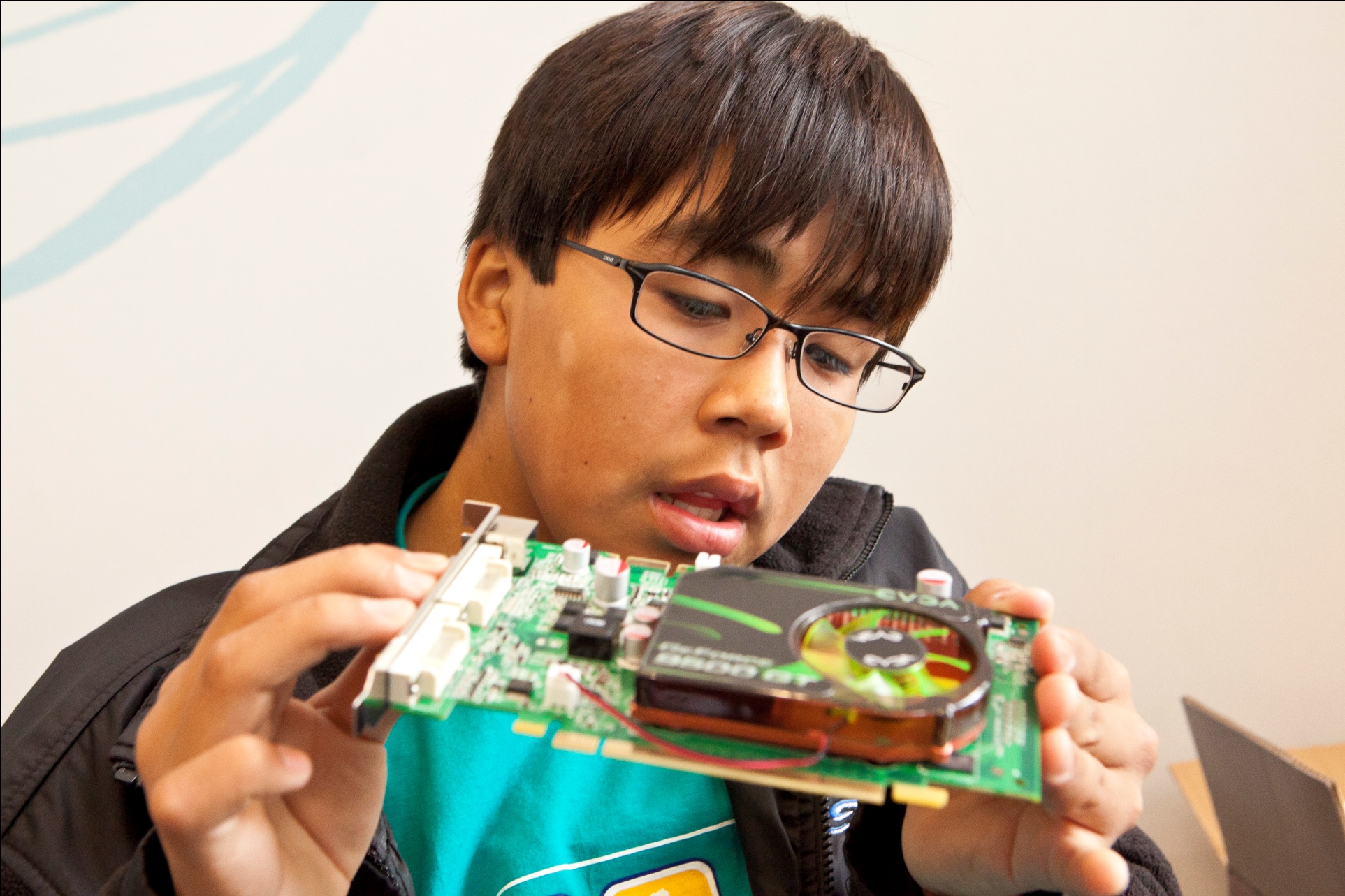 Building a National Model for Excellence in Native American Higher Education Programs
ANSEP Pre-College Middle School Academy Excitement and empowerment about careers in engineering & science
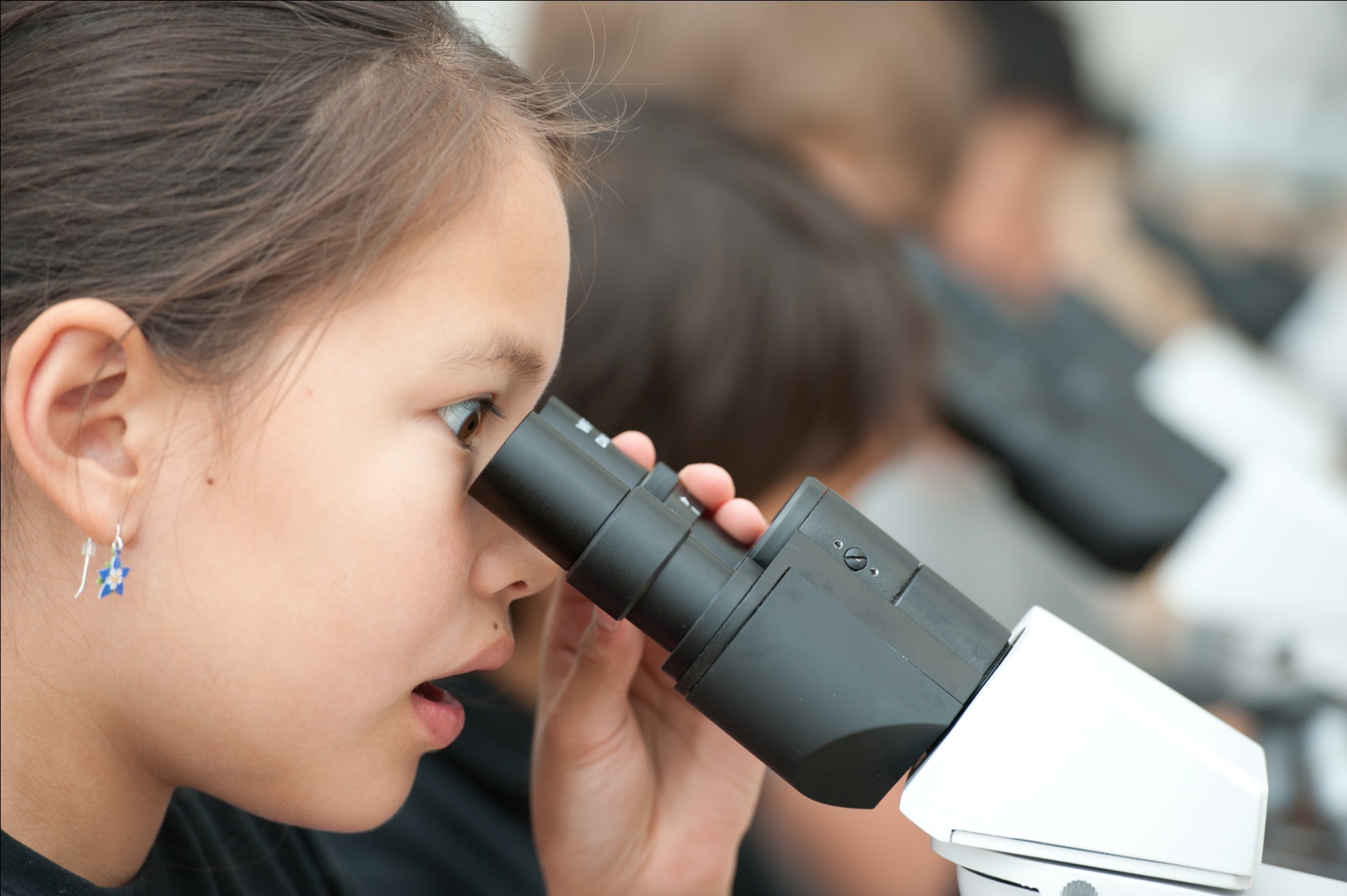 Building a National Model for Excellence in Native American Higher Education Programs
ANSEP Pre-College Middle School Academy Excitement and empowerment about careers in engineering & science
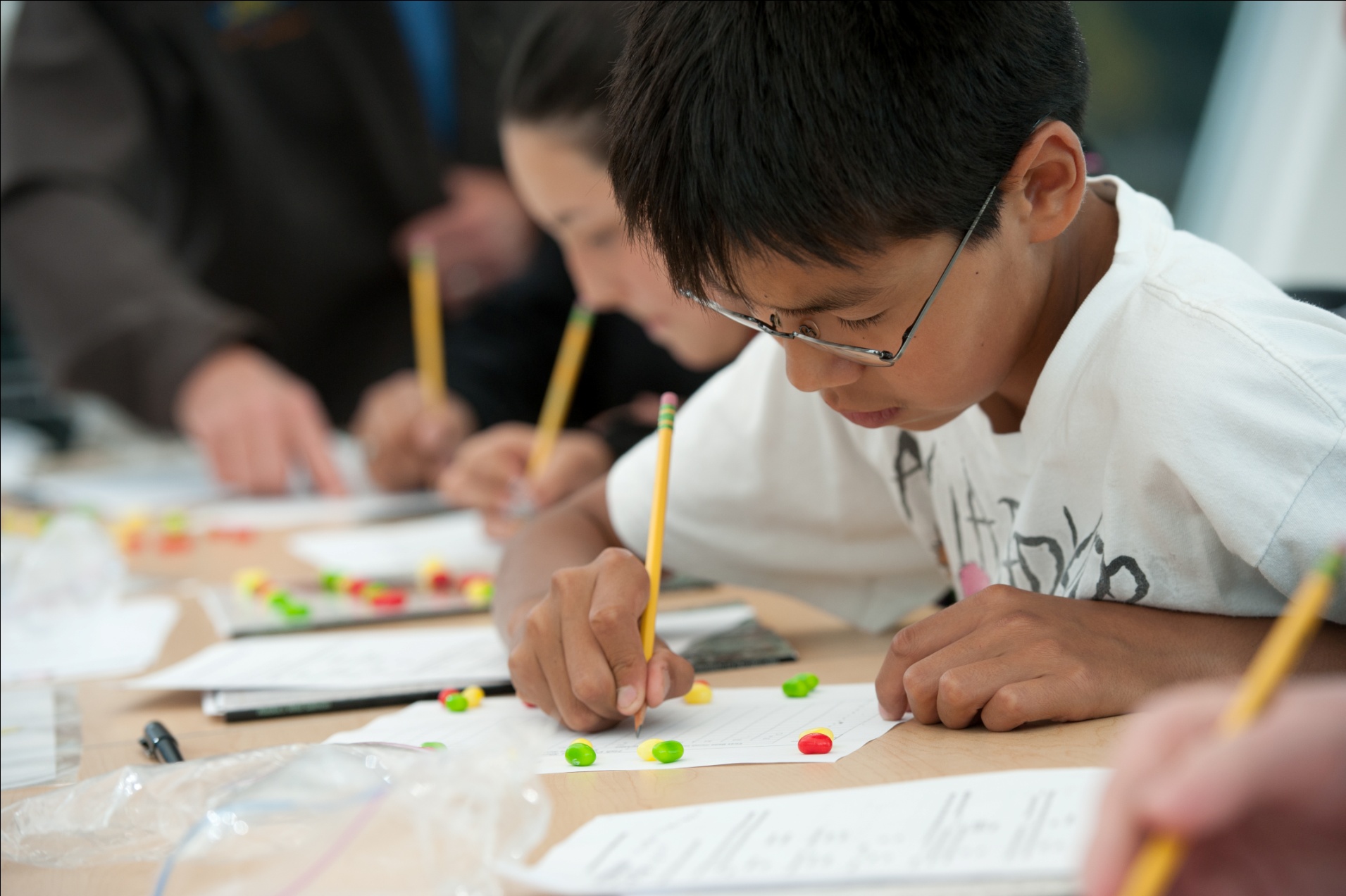 Building a National Model for Excellence in Native American Higher Education Programs
ANSEP Pre-College Computer Assembly Excitement and empowerment about careers in engineering & science
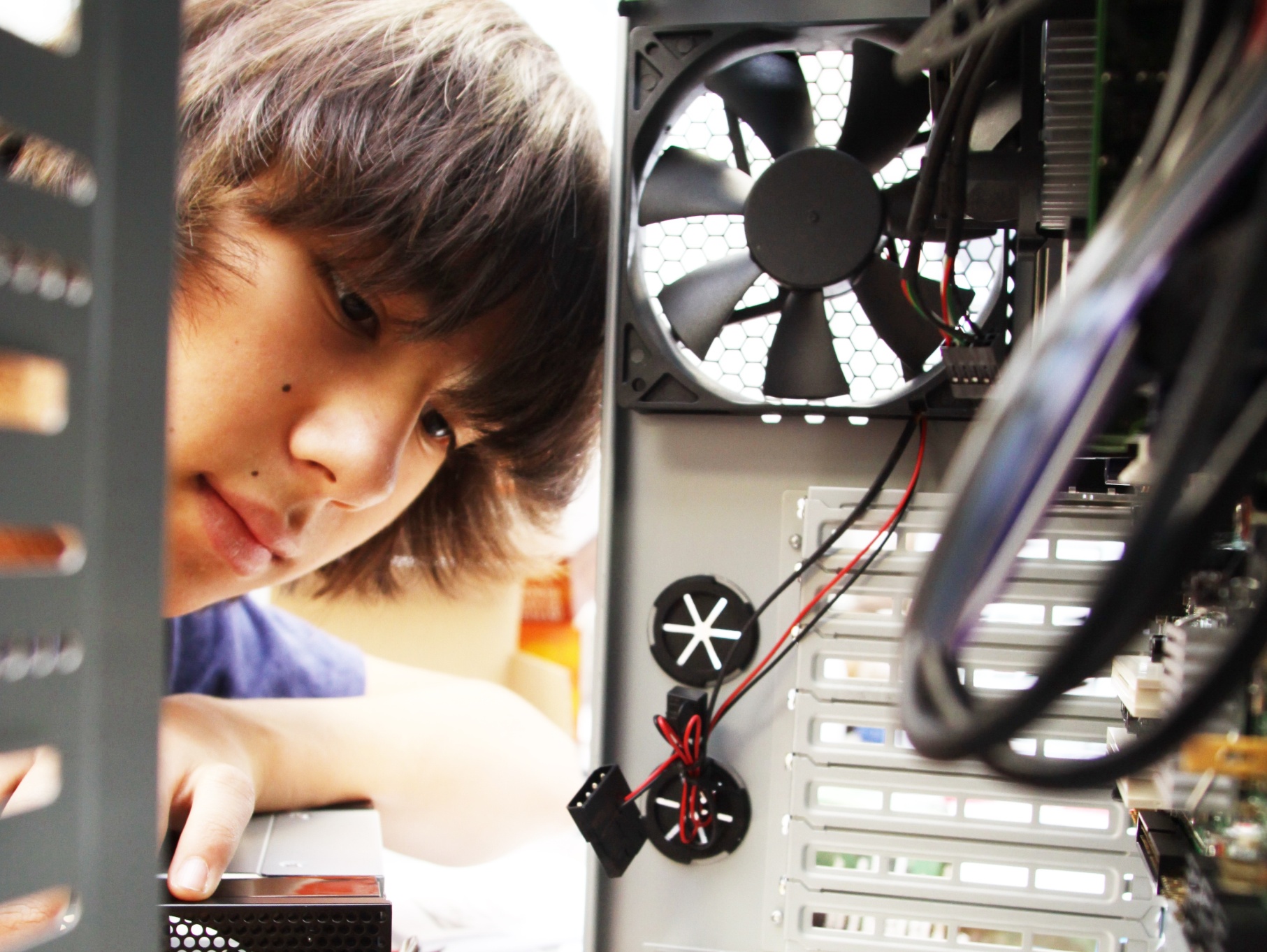 1000+ computers so far
50+%  have completed trigonometry,                    physics, and chemistry prior to graduation
Some students complete calculus  2
Building a National Model for Excellence in Native American Higher Education Programs
Building a National Model for Excellence in Native American Higher Education Programs
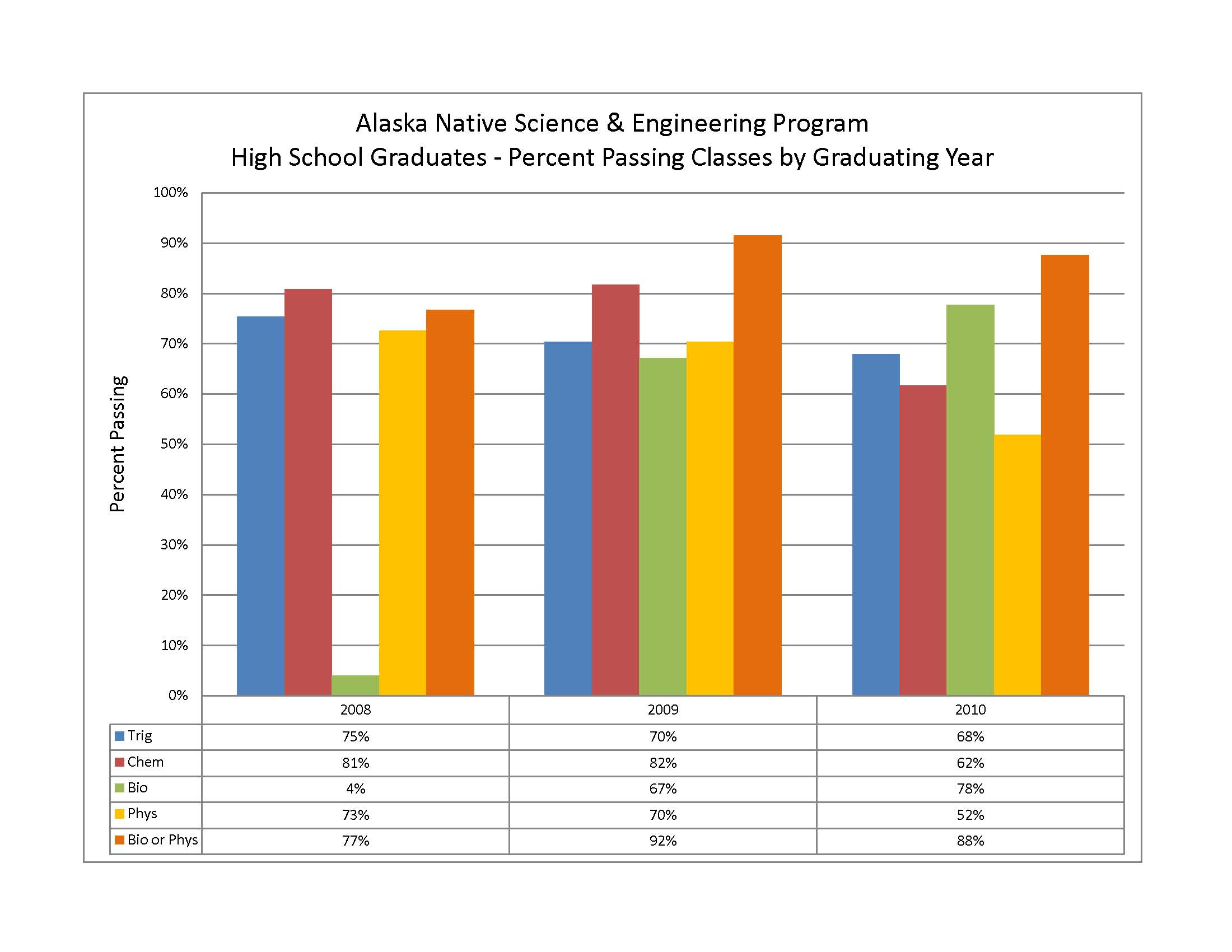 Building a National Model for Excellence in Native American Higher Education Programs
ANSEP Pre-College Acceleration Academy Excitement and empowerment about careers in engineering & science
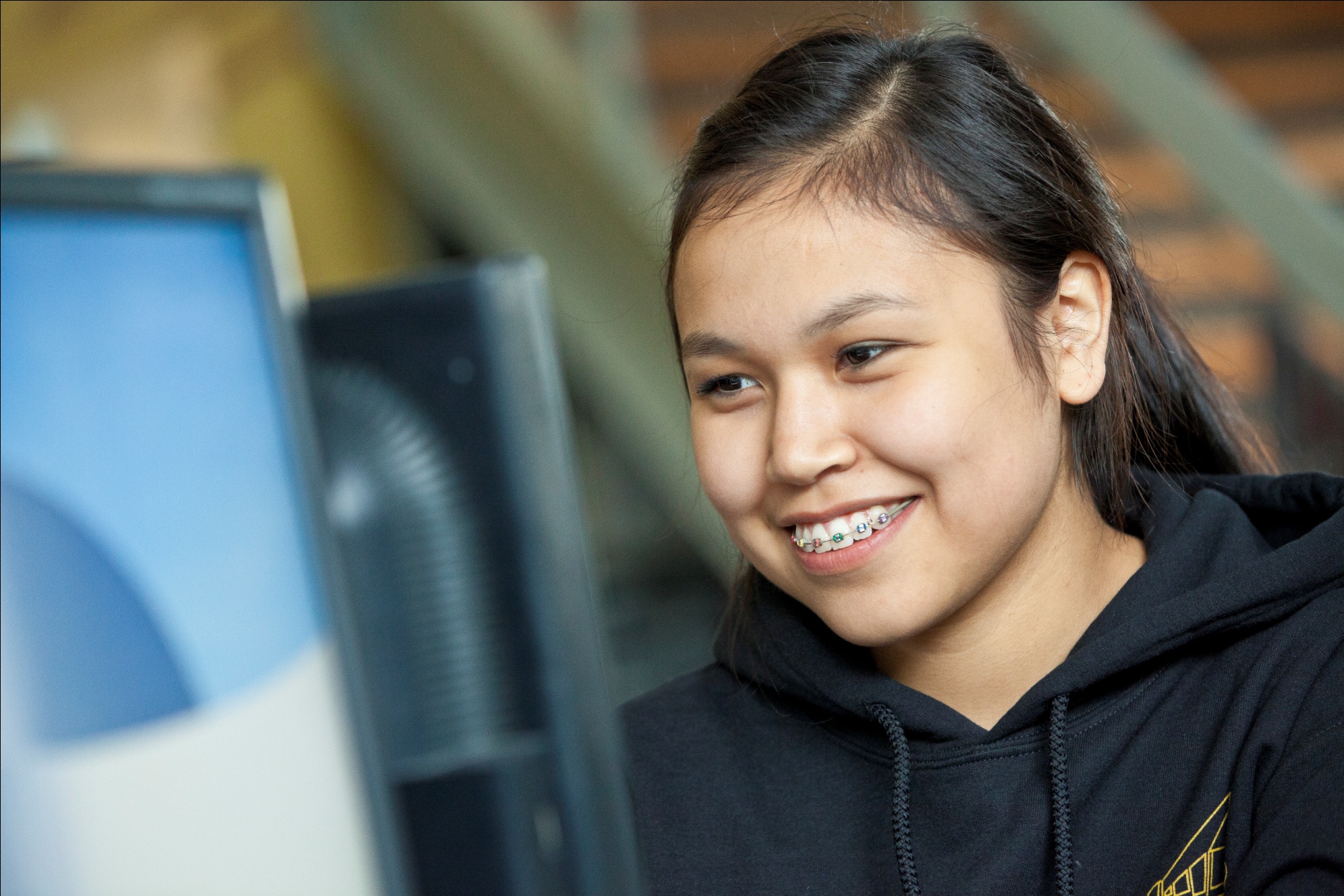 Starting summer after sophomore year in high school

6 weeks on campus

2 full courses for university credit
 chemistry, physics, trigonometry
 calculus 1, calculus 2
 Introduction  to Engineering
 Introduction to Biology
 Introduction to Geology

 Hands on enrichment activities
Building a National Model for Excellence in Native American Higher Education Programs
ANSEP Pre-College Acceleration Academy Excitement and empowerment about careers in engineering & science
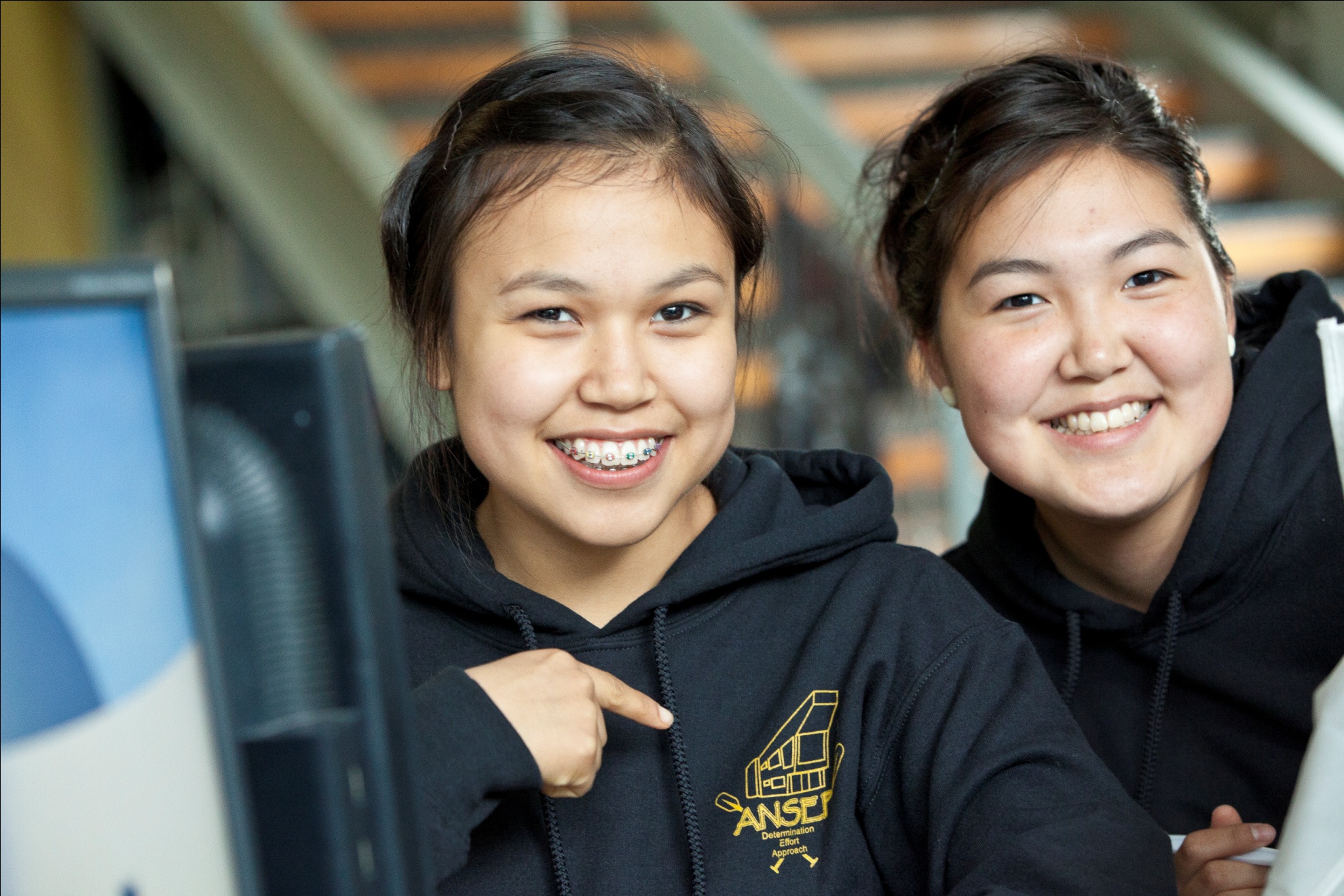 Building a National Model for Excellence in Native American Higher Education Programs
ANSEP Pre-College Acceleration Academy Excitement and empowerment about careers in engineering & science
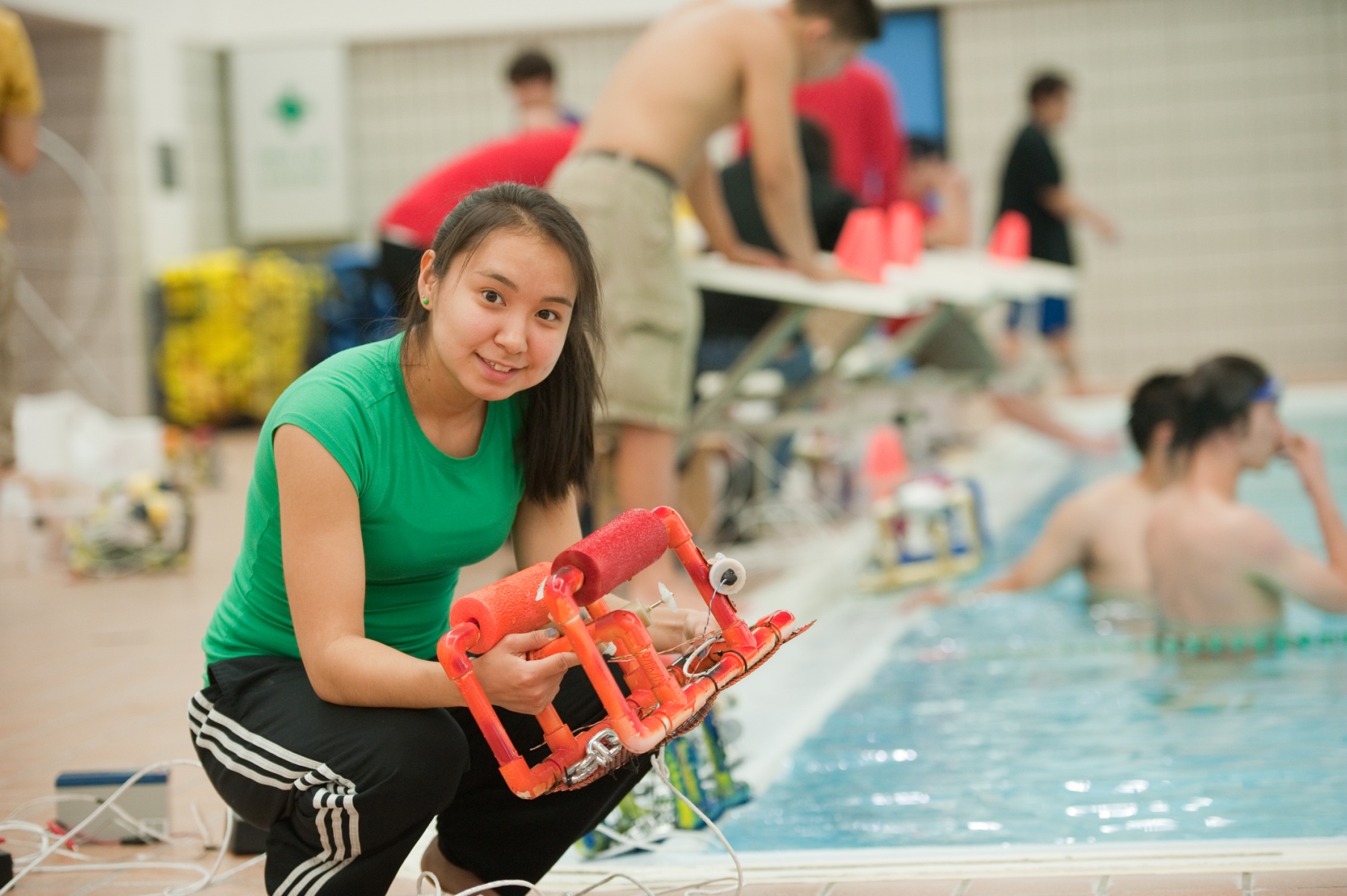 Building a National Model for Excellence in Native American Higher Education Programs
ANSEP Summer Bridge
Building a Strong Foundation for
University and Professional Achievement
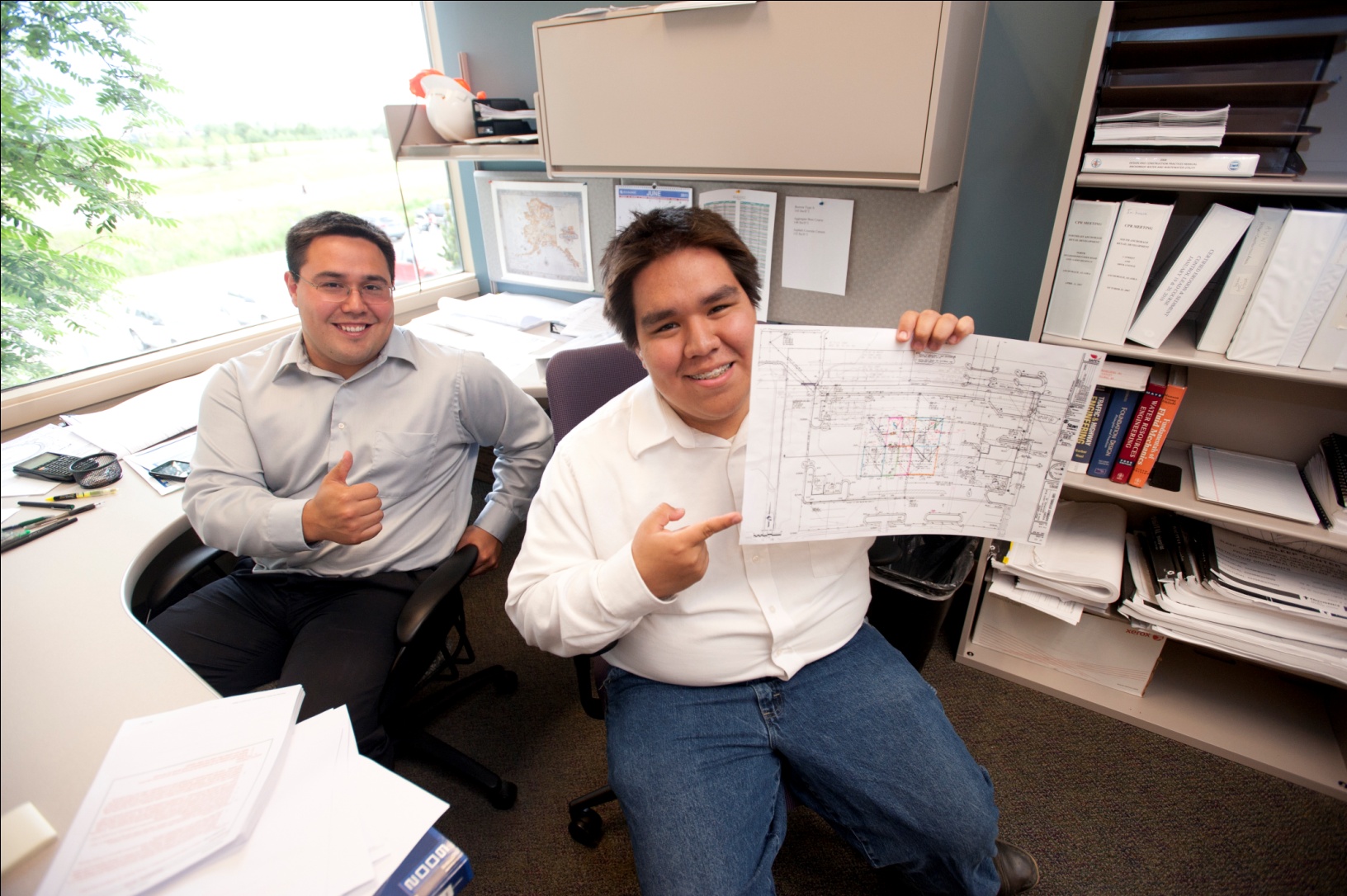 Building a National Model for Excellence in Native American Higher Education Programs
ANSEP Summer Bridge
Building a Strong Foundation for
University and Professional Achievement
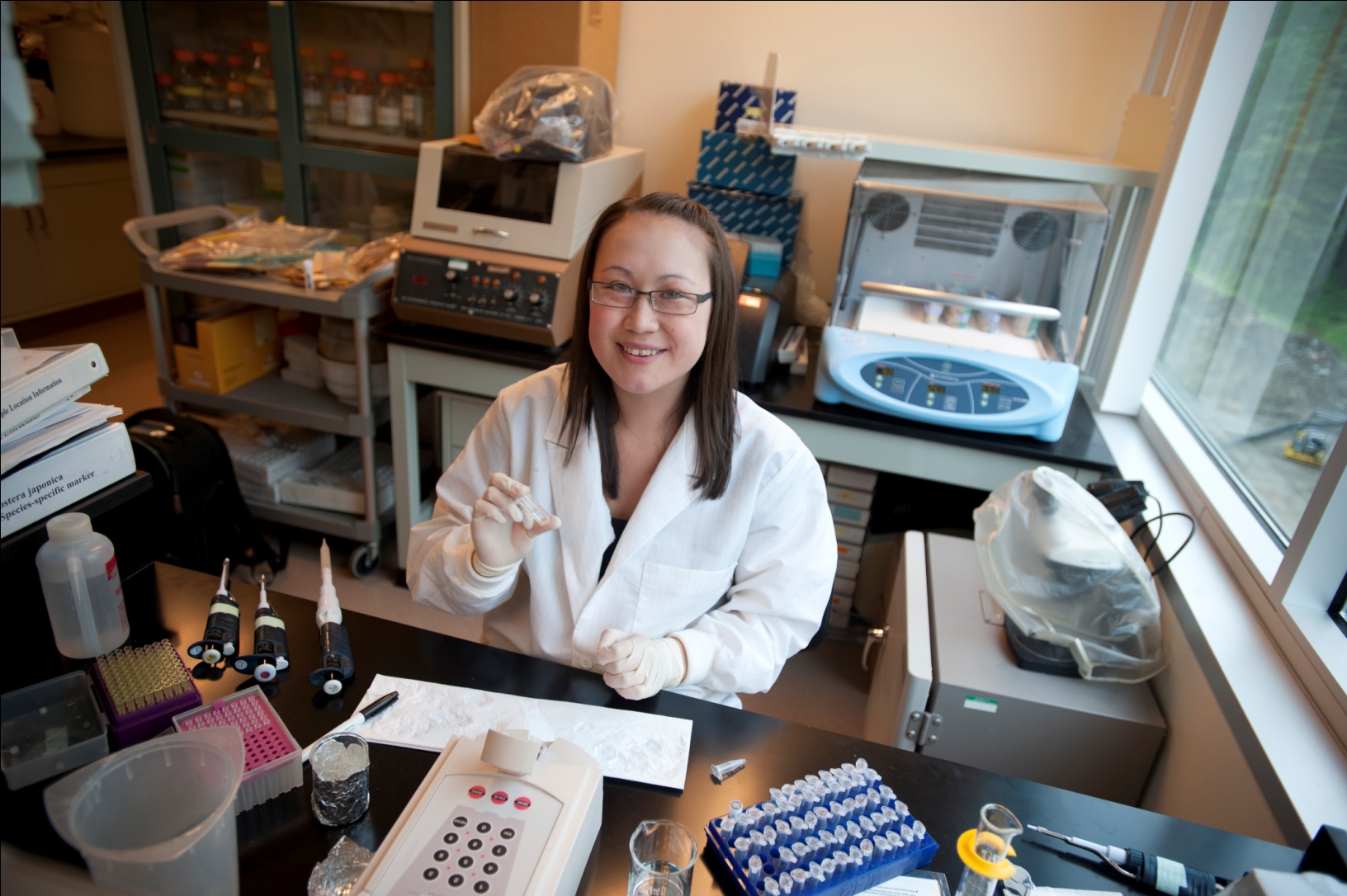 Building a National Model for Excellence in Native American Higher Education Programs
ANSEP Summer Bridge Building a Strong Foundation for University and Professional Achievement
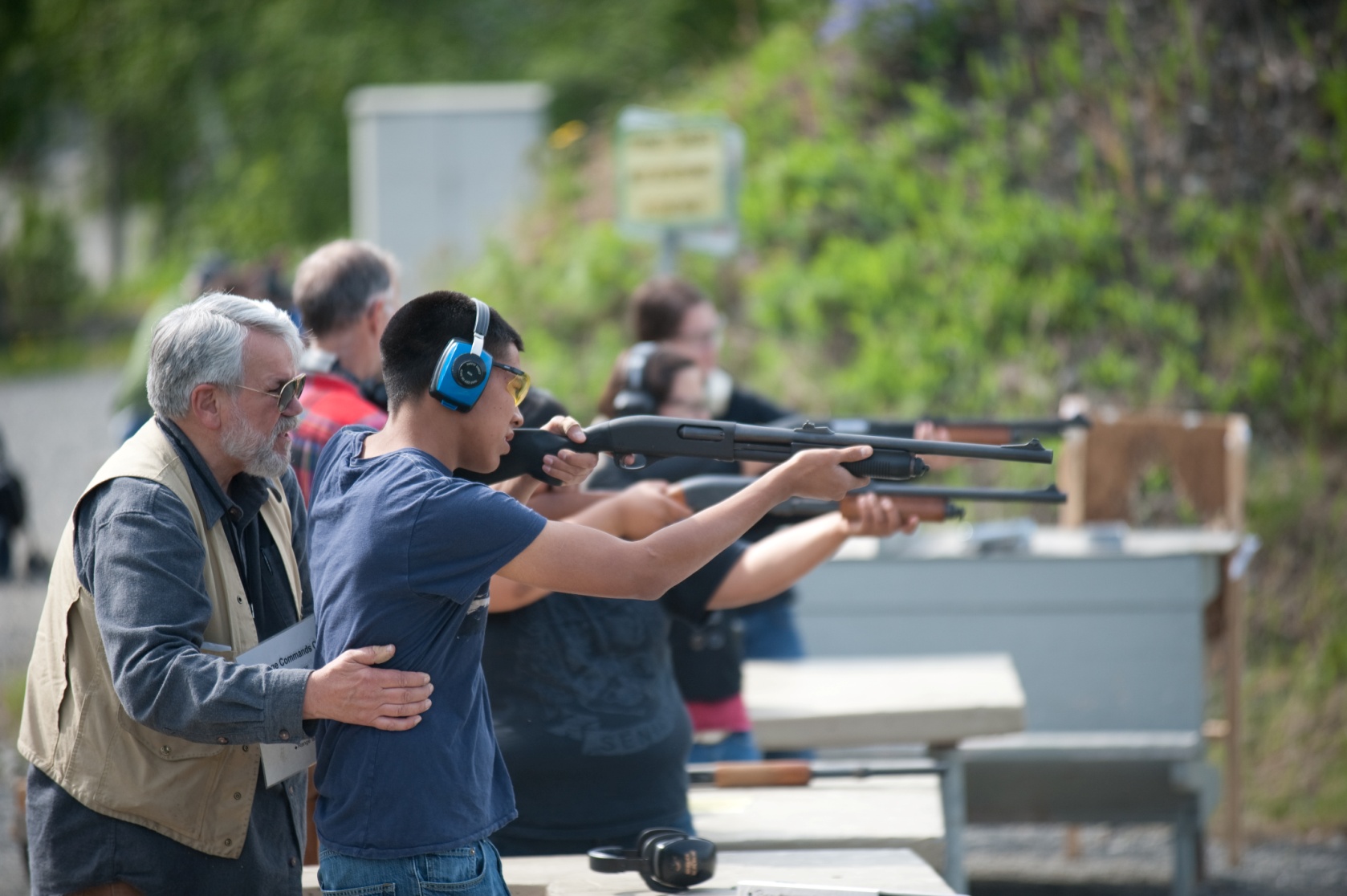 Building a National Model for Excellence in Native American Higher Education Programs
Building a National Model for Excellence in Native American Higher Education Programs
ANSEP University Success Study Groups
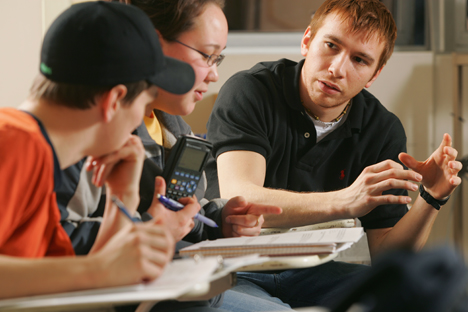 Building a National Model for Excellence in Native American Higher Education Programs
ANSEP University Success Weekly Meetings: Meaningful Connections with Each Other
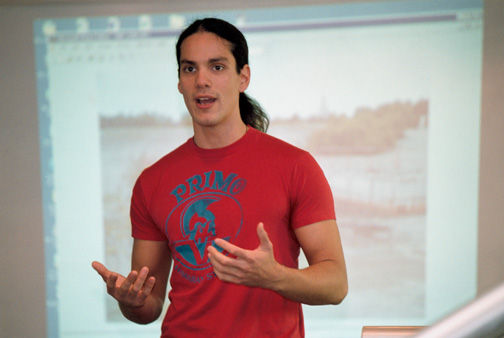 Building a National Model for Excellence in Native American Higher Education Programs
ANSEP University Success Internships: Career Vision & Money for School
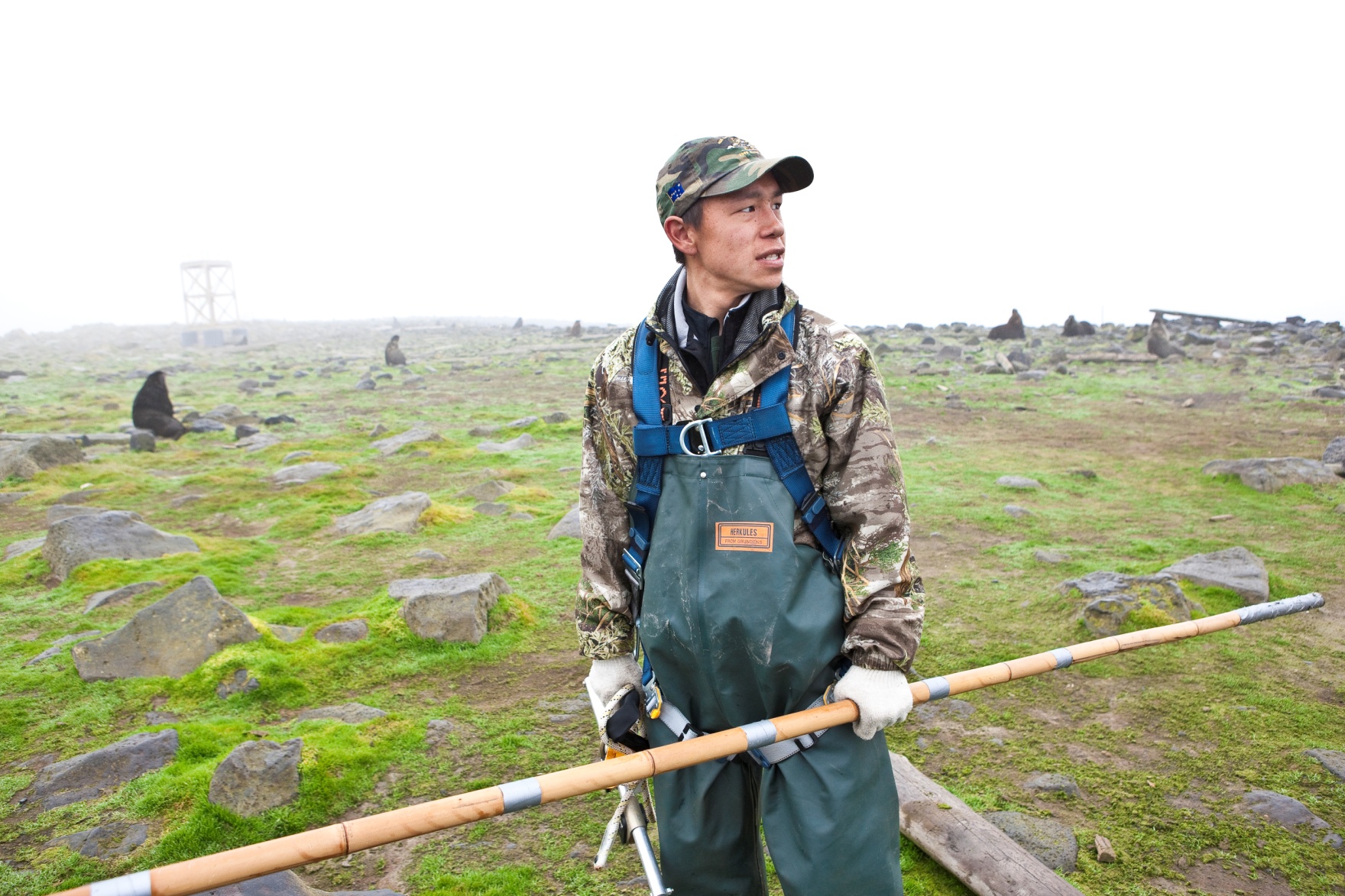 Building a National Model for Excellence in Native American Higher Education Programs
ANSEP University Success Internships: Career Vision & Money for School
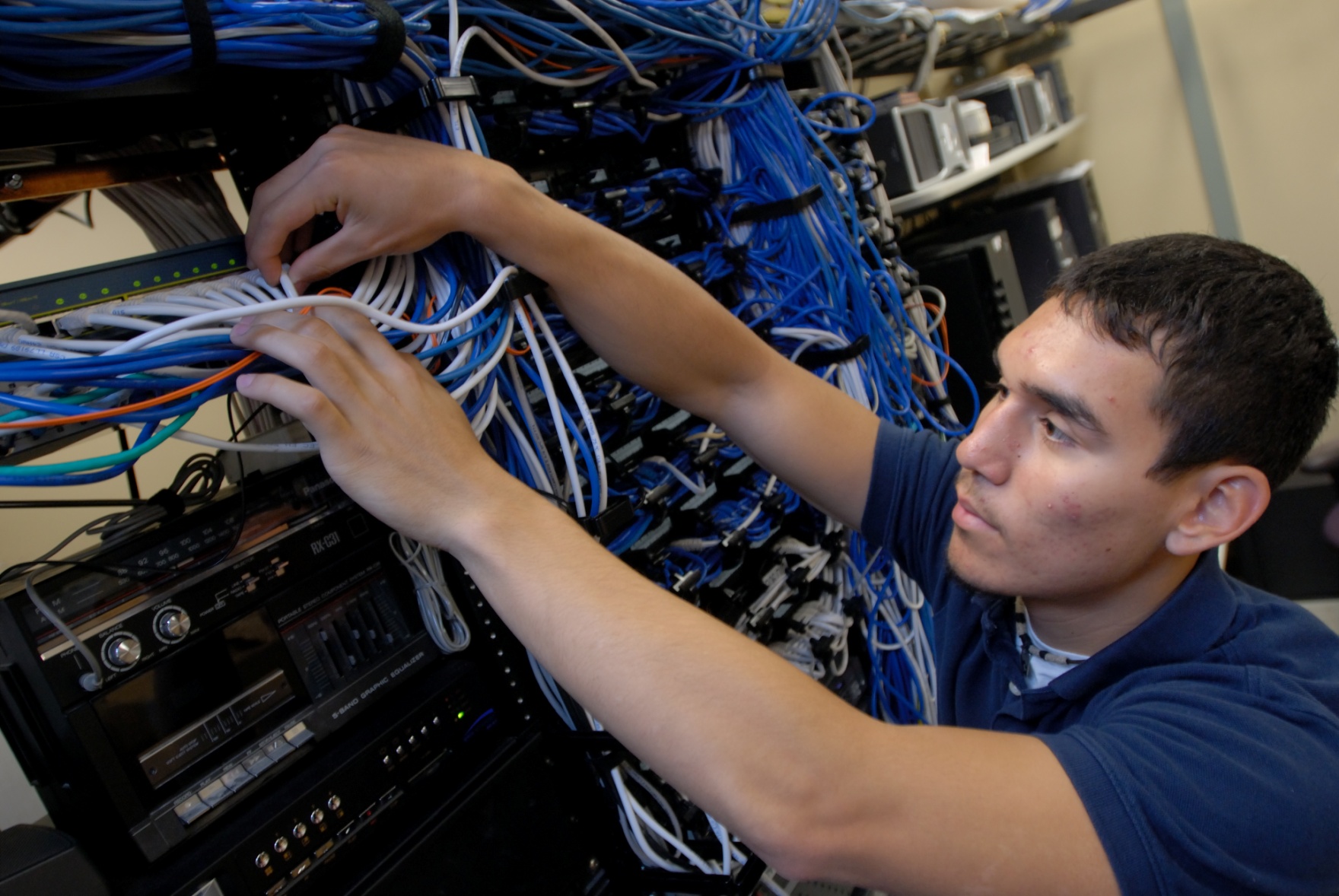 Building a National Model for Excellence in Native American Higher Education Programs
Native STEM Enrollments & BS Degrees
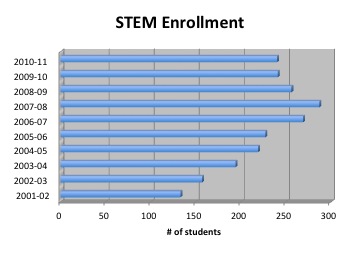 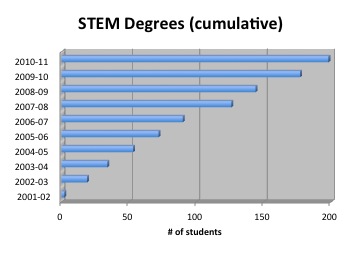 Building a National Model for Excellence in Native American Higher Education Programs
ANSEP Graduate Success Extending Community into Graduate School
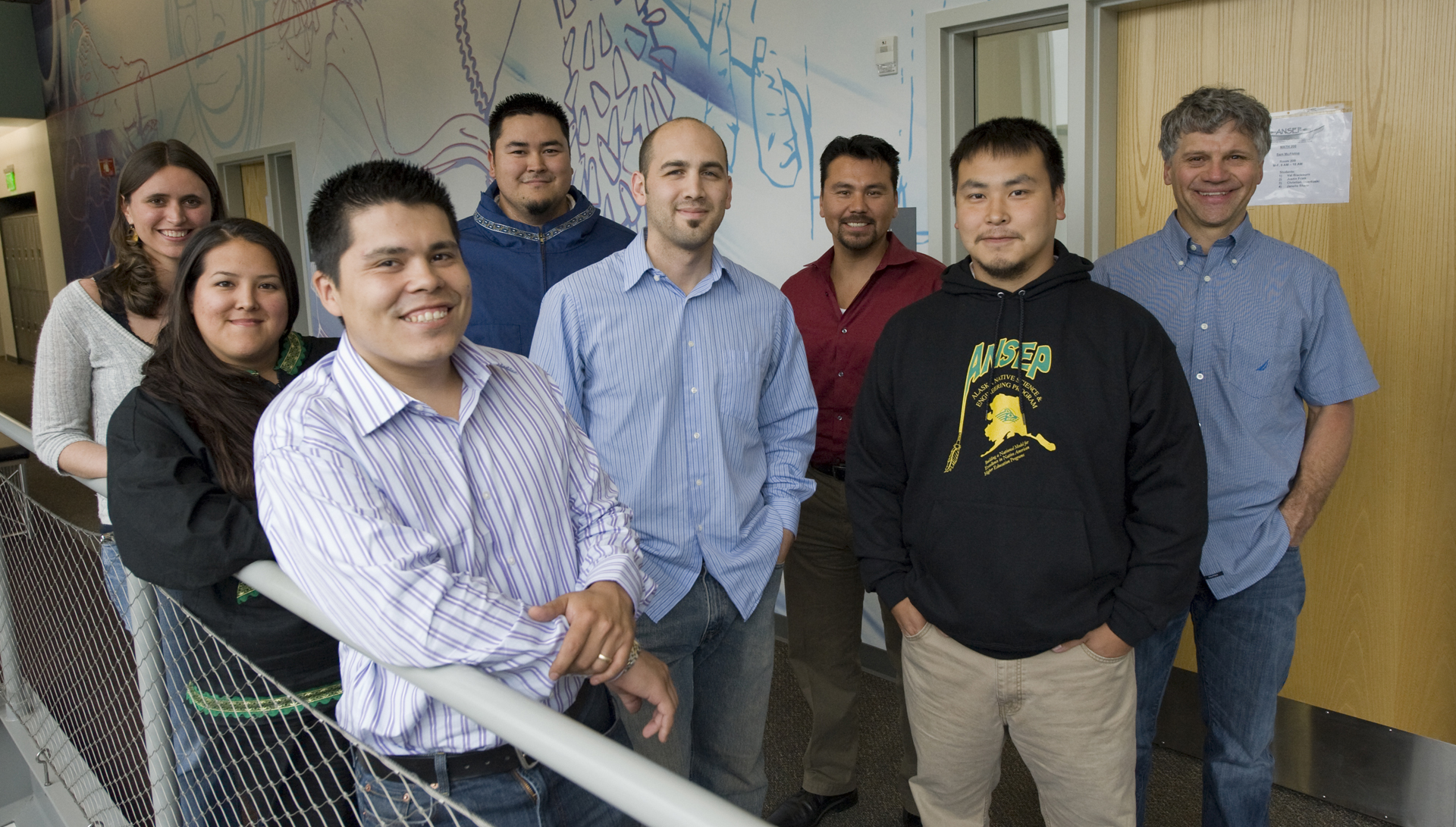 Building a National Model for Excellence in Native American Higher Education Programs
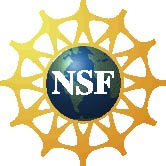 2001:  Indigenous Alliancefor Engineering and Science Education
University of Alaska Anchorage
University of Alaska Fairbanks
University of Arizona
University of Colorado Boulder
University of Hawai'i Manoa
University of Idaho
University of Montana 
University of North Dakota
South Dakota School of Mines 
	and Technology
University of Washington
Kapiolani Community College
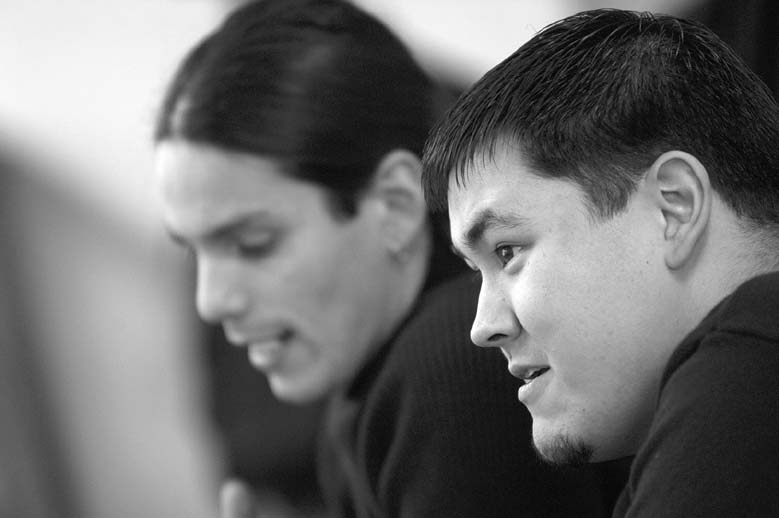 Andy White and Mike Nabers (ASRC)
UAA Civil Engineering Graduates
Building a National Model for Excellence in Native American Higher Education Programs
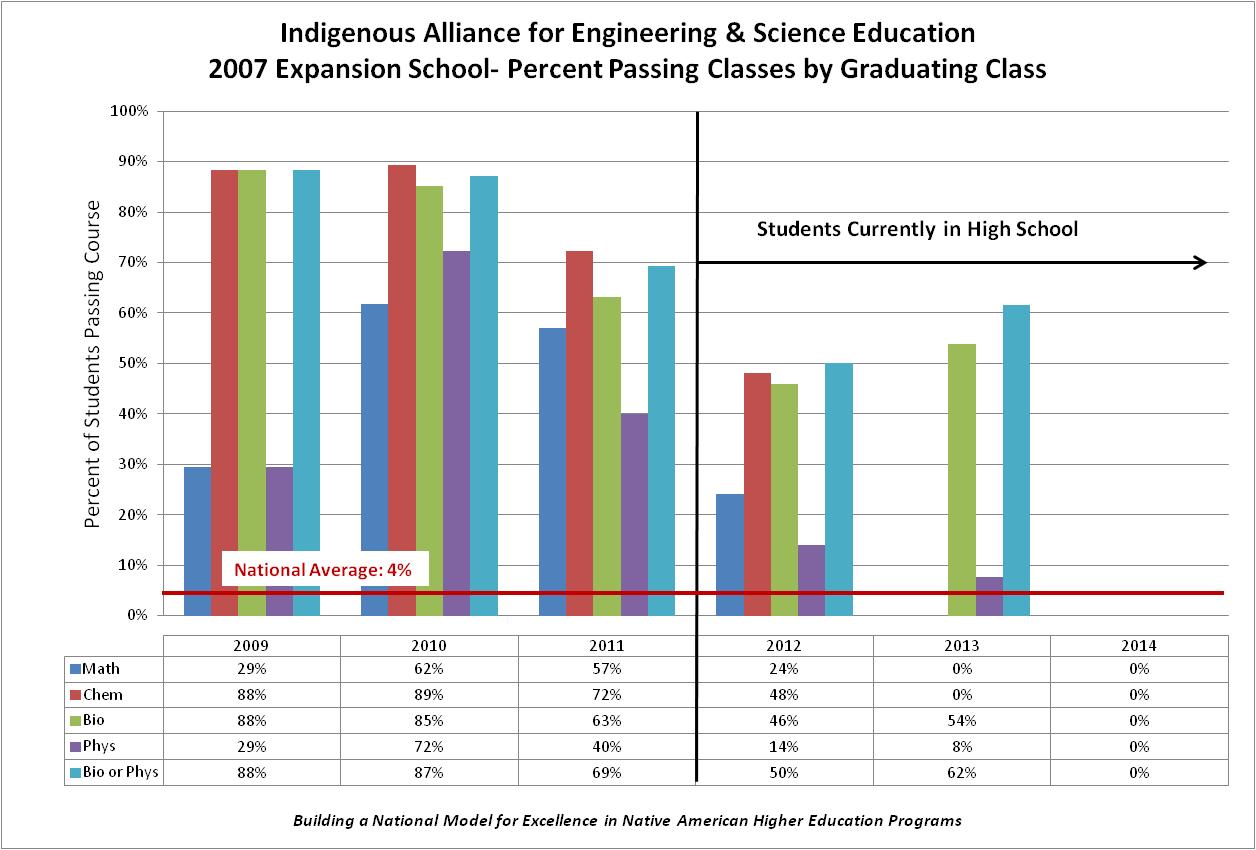 Building a National Model for Excellence in Native American Higher Education Programs
ANSEP
Alaska Native Professionals Managing Alaska’s Resources
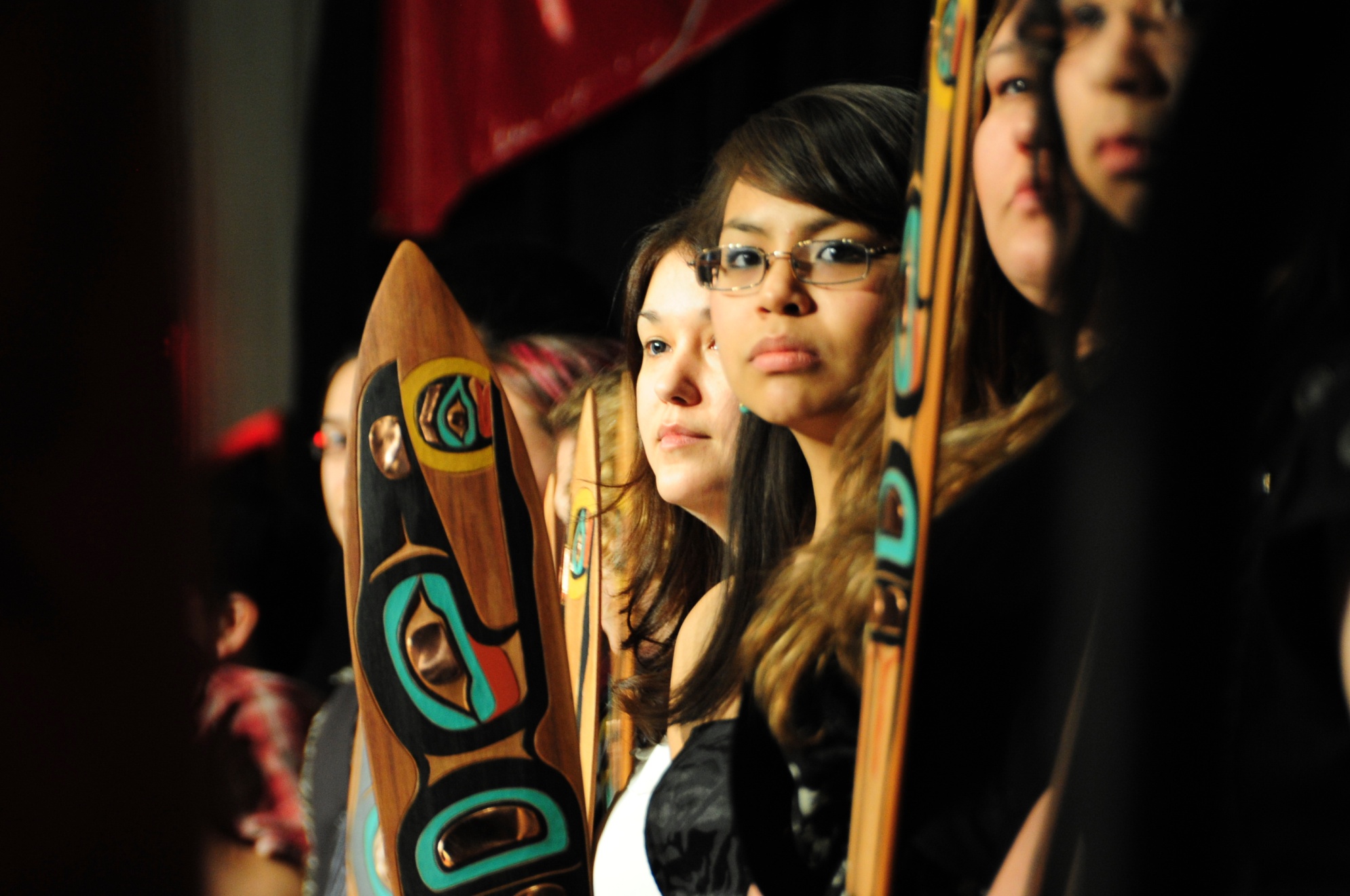